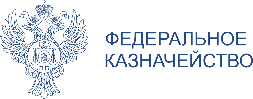 Управление ликвидностью  и прогнозирование движения денежных средств в условиях эпидемиологического кризиса
Е.А. Семенова -
Начальник Управления обеспечения 
исполнения федерального бюджета 
Казначейства России
г. Москва, июнь 2021 год
www.roskazna.ru
Основные вызовы 2020 года в сфере управления государственными финансами
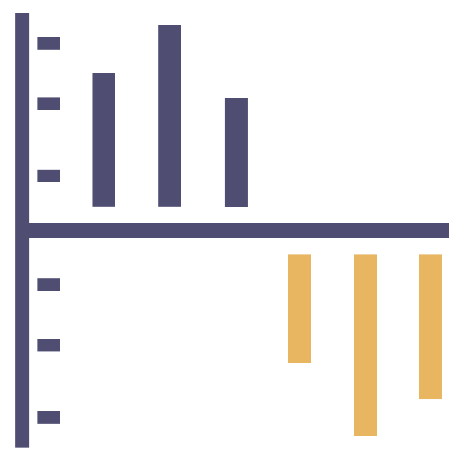 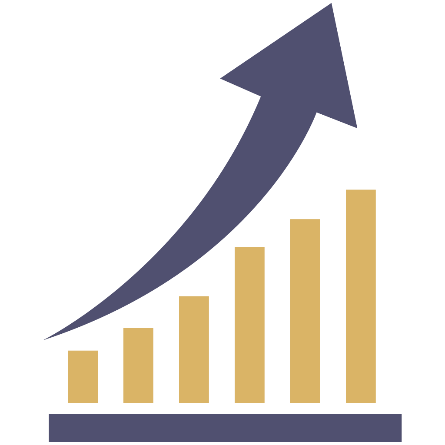 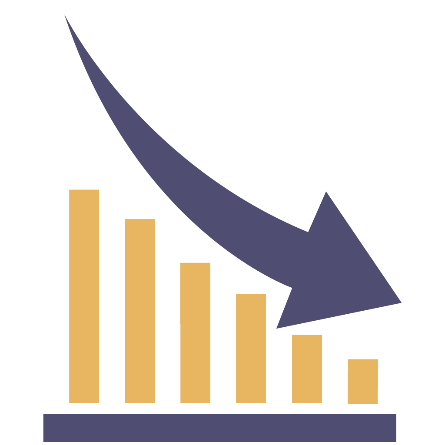 Снижение поступлений в бюджеты бюджетной системы Российской Федерации как в части доходов бюджетов, так и в части источников финансирования дефицита бюджетов
Увеличение выплат из бюджетов 
бюджетной системы Российской Федерации 
(дополнительные обязательства бюджетов) 
в целях:
поддержки населения, МСП, отдельных категорий медицинского персонала, отдельных отраслей экономики
обеспечения оказания медицинской помощи
проведения профилактических мероприятий
сдерживания роста безработицы
развития перспективных технологий и информационных коммуникаций
Острый дефицит ликвидности в условиях эпидемиологического кризиса
2
Бесперебойное обеспечение платежей в условиях кризиса ликвидности
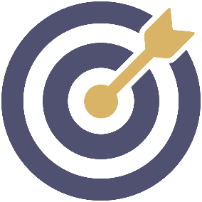 Цель – безусловное и своевременное обеспечение обязательств
меры
пересмотр политики и структуры размещения средств
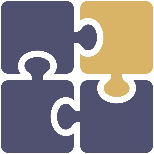 увеличение объема мгновенной и оперативной ликвидности*
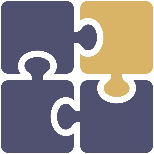 увеличение минимального остатка на счете 
(необязательно при условии реализации первых двух мер)
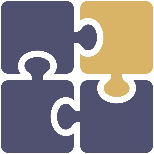 *Мгновенная ликвидность - источник денежных средств, обеспечивающий ЕКС ликвидностью до 10:00 рабочего дня, следующего за днем возникновения потребности в данной ликвидности (например, счет до востребования, кредитные линии)

Оперативная ликвидность - источник денежных средств, обеспечивающий ЕКС ликвидностью в течение рабочего дня, следующего за днем возникновения потребности в данной ликвидности (например, РЕПОovernight, валютный СВОП)
3
Изменение политики и структуры размещения средств в 2020 году по отдельным инструментам управления ликвидностью
Пересмотр сроков размещения по отдельным инструментам
Динамика структуры остатков 
(без учета отдельных решений Правительства, бюджетных кредитов)
4
Трансформация системы счетов с 1 января 2021 г.
Банк России
Казначейство России
Казначейство России, финансовые органы, ГВФ
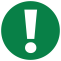 Единый казначейский счет
Средства федерального бюджета
Средства бюджетов субъектов
Средства местных бюджетов
Средства внебюджетных фондов
Учет и распределение доходов
Средства юридических лиц – неучастников бюджетного процесса
Средства, поступающие во временное распоряжение
Лицевые счета, открытые участникам бюджетного процесса, бюджетным и автономным учреждениям, юридическим лицам – неучастникам бюджетного процесса
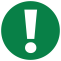 Банковские счета
более 44 тыс. счетов
Казначейские счета
5
Периметр прогнозирования в новых условиях
с 01.01.2021
до 01.01.2021
ЕСФБ
ЕКС
Федеральный уровень
Иные счета
Региональный уровень
Федеральный уровень
Муниципальный уровень
Ср-ва бюджета мун. образования
Ср-ва бюджета субъекта РФ
Ср-ва фед. бюджета
Ср-ва фед. бюджета
ГВФ
БУ / АУ
Иные юр. лица
Ср-ва во врем. распоряжении
Ср-ва во врем. распоряжении
Ср-ва во врем. распоряжении
Ср-ва во врем. распоряжении
БУ / АУ
БУ / АУ
БУ / АУ
Иные юр. лица
Иные юр. лица
Иные юр. лица
ГВФ
ТГВФ
6
Прирост остатков средств на счетах Казначейства 
России в 2021 г. (млрд.руб.)
Управление остатками средств ЕКС в 2021 г. (млрд.руб.)
8
Задачи на перспективу
Создание (развитие) новой модели прогнозирования и повышение качества прогнозов
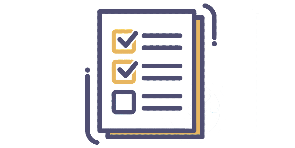 Совершенствование алгоритмов таргетирования и снижение волатильности остатка на ЕКС
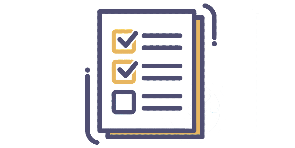 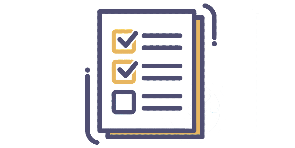 Абсорбация дополнительной ликвидности
Диверсификация инструментов управления ликвидностью ЕКС
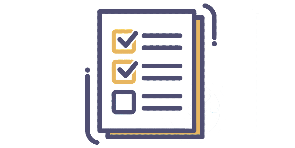 9
Спасибо за внимание!